CMPE 152: Compiler DesignApril 8 Class Meeting
Department of Computer EngineeringSan Jose State UniversitySpring 2021Instructor: Ron Mak
www.cs.sjsu.edu/~mak
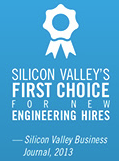 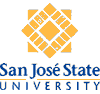 1
Pascal Procedures and Functions
Analogous to Java methods (functions).

Two major simplifications for our Pascal compiler:

Standard Pascal is not object-oriented.
Therefore, Pascal procedures and functions are more like the private static methods of a Java class.

Java does not have nested methods.

The JVM does not easily implement nested methods.
Therefore, we will compile only top level (level 1) Pascal procedures and functions.
2
Procedures and Functions, cont’d
A Pascal program:
The roughly equivalent Java class:
Fields and methods are private static.
PROGRAM ADDER;

VAR
  i, j, sum : integer;

FUNCTION add(n1, n2 : integer) : integer;

  VAR
    s : integer;

  BEGIN
    s := i + j + n1 + n2;
    add := s;
  END;

BEGIN
  i := 10;
  j := 20;

  sum := add(i, j);
  writeln('Sum = ', sum)
END.
public class Adder
{
    private static int i, j, sum;
    
    private static int add(int n1, int n2)
    {
        int s = i + j + n1 + n2;
        return s;
    }
    
    public static void main(String args[])
    {
        i = 10;
        j = 20;
        
        sum = add(i, j);
        System.out.println("Sum = " + sum);
    }
}
3
Roughly Equivalent C++ Code
The roughly equivalent C++ code:
As emitted by the converter.
C++ has standalone (non-member) functions , so static isn’t needed.
A Pascal program:
PROGRAM ADDER;

VAR
  i, j, sum : integer;

FUNCTION add(n1, n2 : integer) : integer;

  VAR
    s : integer;

  BEGIN
    s := i + j + n1 + n2;
    add := s;
  END;

BEGIN
  i := 10;
  j := 20;

  sum := add(i, j);
  writeln('Sum = ', sum)
END.
int i, j;
int sum;
int add(int n1, int n2)
{
    int add;
    int s;
    s = i + j + n1 + n2;
    add = s;

    return add;
}
int main(int argc, char *args[])
{
    i = 10;
    j = 20;
    sum = add(i, j);
    printf("Sum = %d\n", sum);
}
4
Void method.
No parameters.
Code for a Pascal Main Program
PROGRAM Adder;

VAR
  i, j, sum : integer;

FUNCTION add(n1, n2 : integer) : integer;

  VAR
    s : integer;

  BEGIN
    s := i + j + n1 + n2;
    add := s;
  END;

BEGIN
  i := 10;
  j := 20;

  sum := add(i, j);
  writeln('Sum = ', sum)
END.
.class public Adder
.super java/lang/Object

.private field static i I
.private field static j I
.private field static sum I

.method public <init>()V


    aload_0
    invokenonvirtual java/lang/Object/<init>()V
    return

.limit stack 1
.limit locals 1
.end method

...
Private staticclass fields.
Each Jasmin class must have a constructor named <init>.
The local variable in slot #0 contains the value of “this”.
Each constructor must call the superclass constructor.
5
Code for a Pascal Function (Static Method)
.method private static add(II)I

.var 0 is n1 I
.var 1 is n2 I
.var 2 is s I
.var 3 is add I

    getstatic Adder/i I
    getstatic Adder/j I
    iadd
    iload_0
    iadd
    iload_1
    iadd
    istore_2

    iload_2
    istore_3

    iload_3
    ireturn

.limit locals 4
.limit stack 2
.end method
PROGRAM Adder;

VAR
  i, j, sum : integer;

FUNCTION add(n1, n2 : integer) : integer;

  VAR
    s : integer;

  BEGIN
    s := i + j + n1 + n2;
    add := s;
  END;

BEGIN
  i := 10;
  j := 20;

  sum := add(i, j);
  writeln('Sum = ', sum)
END.
#3
#0
#1
#2
6
Code to Call a Function (Static Method)
PROGRAM ADDER;

VAR
  i, j, sum : integer;

FUNCTION add(n1, n2 : integer) : integer;

  VAR
    s : integer;

  BEGIN
    s := i + j + n1 + n2;
    add := s;
  END;

BEGIN
  i := 10;
  j := 20;

  sum := add(i, j);
  writeln('Sum = ', sum)
END.
.method public static main([Ljava/lang/String;)V

    bipush 10
    putstatic Adder/i I

    bipush 20
    putstatic Adder/j I

    getstatic Adder/i I
    getstatic Adder/j I
    invokestatic Adder/add(II)I

    putstatic Adder/sum I

    ...
A function call leaves its
return value on top of the
operand stack of the caller.
Use putstatic with a fully qualified field name and type signature to pop a value off the operand stack and store it into a static field. 
Use invokestatic with a fully-qualified method name and a type signature to call a static method.
7
Calling Member Functions
We’re trying to stay away from object-oriented programming in this class a much as possible.
Code generation for object-oriented programming adds additional challenges we don’t have time for.

But there are some built-in Java classes that we can’t easily avoid.
Such as classes involved with I/O.

How do we call a member function on an object?
8
Calling Member Functions, cont’d
public class Adder
{
    public int add(int v1, int v2) { return v1 + v2; }

    public static void main(String args[])
    {
        int i = 5, j = 7;
        Adder adder = new Adder();
    
        int sum = adder.add(i, j);
        System.out.printf("The sum of %d and %d is %d\n", i, j, sum);
    }
}
Adder.java
#0
#1
#2
#3
#4
.method public static main([Ljava/lang/String;)V
   .limit stack  6
   .limit locals 5
   .var 0 is args [Ljava/lang/String; 
   .var 1 is i I
   .var 2 is j I
   .var 3 is adder LAdder;
   .var 4 is sum I
9
Calling Member Functions, cont’d
public class Adder
{
    public int add(int v1, int v2) { return v1 + v2; }

    public static void main(String args[])
    {
        int i = 5, j = 7;
        Adder adder = new Adder();
    
        int sum = adder.add(i, j);
        System.out.printf("The sum of %d and %d is %d\n", i, j, sum);
    }
}
Adder.java
#0
#1
#2
#3
#4
iconst_5              
   istore_1              

   bipush  7
   istore_2              

   new Adder
   dup                   
   invokespecial Adder/<init>()V
   astore_3
Why dup?
Call the constructor.
10
Calling Member Functions, cont’d
public class Adder
{
    public int add(int v1, int v2) { return v1 + v2; }

    public static void main(String args[])
    {
        int i = 5, j = 7;
        Adder adder = new Adder();
    
        int sum = adder.add(i, j);
        System.out.printf("The sum of %d and %d is %d\n", i, j, sum);
    }
}
Adder.java
#0
#1
#2
#3
#4
aload_3               
   iload_1               
   iload_2               
   invokevirtual Adder/add(II)I
   istore 4
object reference
first argument
second argument
11
invokestatic vs. invokevirtual
Use invokestatic to call a staticmember function that belongs to a class.

Example: The Java function java.lang.Integer.valueOf() takes an int argument and returns a java.lang.Integer object. Static function valueOf() is a class method of Integer.
int n;
Integer intObj = Integer.valueOf(n)
getstatic     FormatTest/n I
invokestatic  java/lang/Integer/valueOf(I)Ljava/lang/Integer;
12
invokestatic vs. invokevirtual, cont’d
Use invokevirtual to call amember function on an object.
public class Adder
{
    public int add(int v1, int v2) { return v1 + v2; }

    public static void main(String args[])
    {
        int i = 5, j = 7;
        Adder adder = new Adder();
    
        int sum = adder.add(i, j);
        System.out.printf("The sum of %d and %d is %d\n", i, j, sum);
    }
}
#0
#1
#2
#3
#4
aload_3               
   iload_1               
   iload_2               
   invokevirtual Adder/add(II)I
   istore 4
object reference
first argument
second argument
13
no return type (void)
Code to Call System.out.println()
What does the call require on the operand stack?

A reference to the objectSystem.out of datatypejava.io.PrintStream .
A reference to the java.lang.String object "Hello, world!"
System.out.println("Hello, world!")
Each call to invokevirtual
requires an object reference
and then any required actual parameter values on the operand stack.
object reference
type descriptor of object
getstatic     java/lang/System/out Ljava/io/PrintStream; 
ldc           "Hello, world!" 
invokevirtual java/io/PrintStream/println(Ljava/lang/String;)V
fully-qualified function
argument type descriptor
14
System.out.printf()
Compile Pascalas if it were the Java
writeln('The square root of ', n:4,         ' is ', root:8:4);
System.out.printf(        "The square root of %4d is %8.4f\n",        n, root);
15
System.out.printf(), cont’d
The Java System.out.printf() method has a variable-length parameter list.

The first parameter is the format string.
Like C’s format strings for printf().

The code generator must construct the format string by converting the Pascal arguments.
Pascal:               
Equivalent Java (same as C or C++):
('The square root of ', n:4, ' is ', root:8:4)
("The square root of %4d is %8.4f\n", n, root)
16
System.out.printf(), cont’d
The remaining parameters are the values to be formatted, one for each format specification in the format string.

Jasmin passes these remaining parameters as a one-dimensional array of objects.

Therefore, we must emit code to create and initialize the array and leave its reference on the operand stack.
17
System.out.printf(), cont’d
Instruction aastore operands on the stack:
Array reference
Index value
Element value(object reference)
System.out.printf(
    "The square root of %4d is %8.4f\n", 
    n, root);
getstatic    java/lang/System/out Ljava/io/PrintStream;
ldc          "The square root of %4d is %8.4f\n"
iconst_2
anewarray    java/lang/Object
dup
iconst_0
getstatic     FormatTest/n I
invokestatic  java/lang/Integer.valueOf(I)Ljava/lang/Integer;
aastore
dup
iconst_1
getstatic     FormatTest/root F
invokestatic  java/lang/Float.valueOf(F)Ljava/lang/Float;
aastore
invokevirtual java/io/PrintStream.printf(               Ljava/lang/String;[Ljava/lang/Object;)Ljava/io/PrintStream;
pop
Create an array of size 2 (two values to print) and leave the array reference on the operand stack.
Store element 0:
The value of n as
an Integer object.
Why the dup instructions?
Store element 1:
The value of root
as a Float object.
18
This invokevirtual instruction should all be on one line.
System.out.printf(), cont’d
To compile Pascal’swe had to convert the arguments towhich is extra work.

Tip: In your source language, include a print statement that looks like Java or C++.
You can even have a reserved word PRINTF.

Then you won’t have to do a conversion.
writeln('The square root of ', n:4,         ' is ', root:8:4);
("The square root of %4d is %8.4f\n", n, root)
PRINTF("The square root of %4d is %8.4f\n", n, root)
19
“The March of Progress”
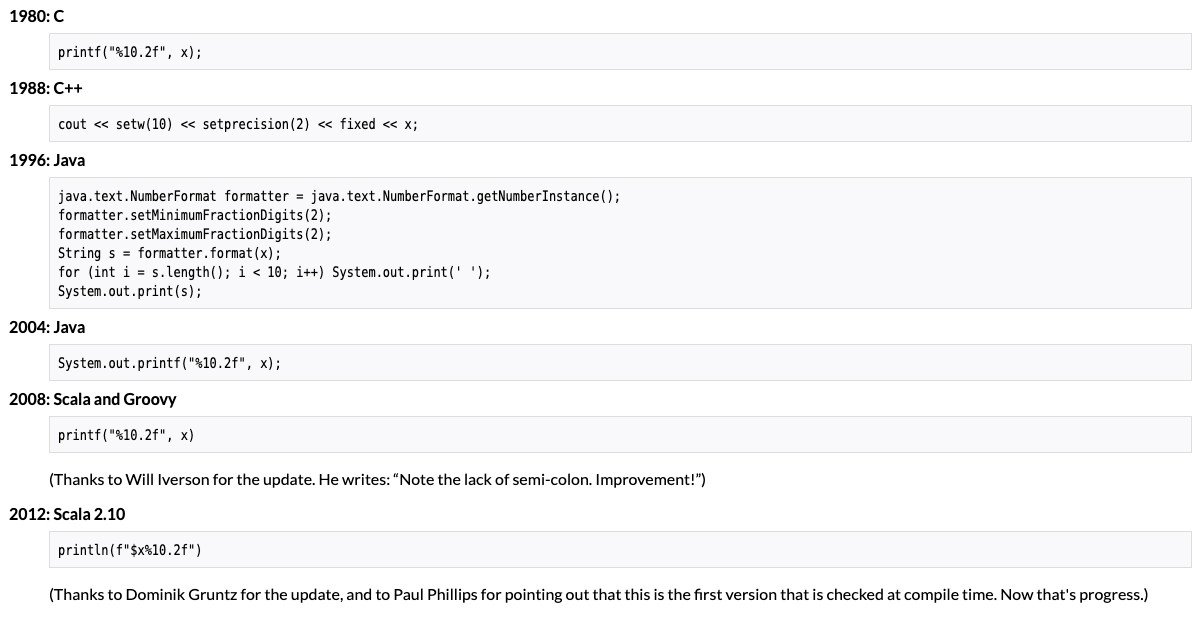 https://www.horstmann.com/
Demo
20
Translation Recap
Pascal  action (interpreter)
Control the execution of the source program.
Slow, but fast turnaround and debugging possible.

Pascal  C++ (high-level language conversion)
Let the C++ compiler do all the work!
Convert legacy applications written in obsolete languages (FORTRAN IV, COBOL, Pascal, etc.)

Pascal  assembly language (compiler)
Slow turnaround but fast execution.
Harder to debug the source program.
21
Assignment #6: Pascal Compiler
Generate Jasmin assembly object code!

In the backend class StatementGenerator, complete the following member functions:
emitIf
emitCase
emitWhile
emitFor
emitProcedureCall
emitFunctionCall
emitCall
22
Assignment #6, cont’d
Use the provided test programs:
TestWhile.pas
TestFor.pas
TestIf.pas
TestCase.pas
TestProcedure.pas
Newton3.pas
23
Assignment #6, cont’d
You should be able to assemble and run your generated Jasmin object code.

Produce runtime printed output, including the elapsed time at the end.
The boilerplate code to compute and printthe elapsed run time is provided for you.

Due Friday, April 23
24
Final Compiler Project
The minimum compiler project:
At least two data types with type checking.
Basic arithmetic operations,
Operator precedence.
Assignment statements.
At least one conditional control statement (e.g., IF).
At least one looping control statement.
Procedures or functions with calls and returns.
Parameters passed by value.
Basic error recovery (ANTLR parser’s recovery).
25
Final Compiler Project, cont’d
Create a .g4 grammar file for your language.
Use ANTLR to generate compiler code.
Write sample programs in your language.
Compile the sample programs to Jasmin assembly language.
Assemble and run your sample programs on the Java Virtual Machine.
Final compiler project due Monday, May 17
26